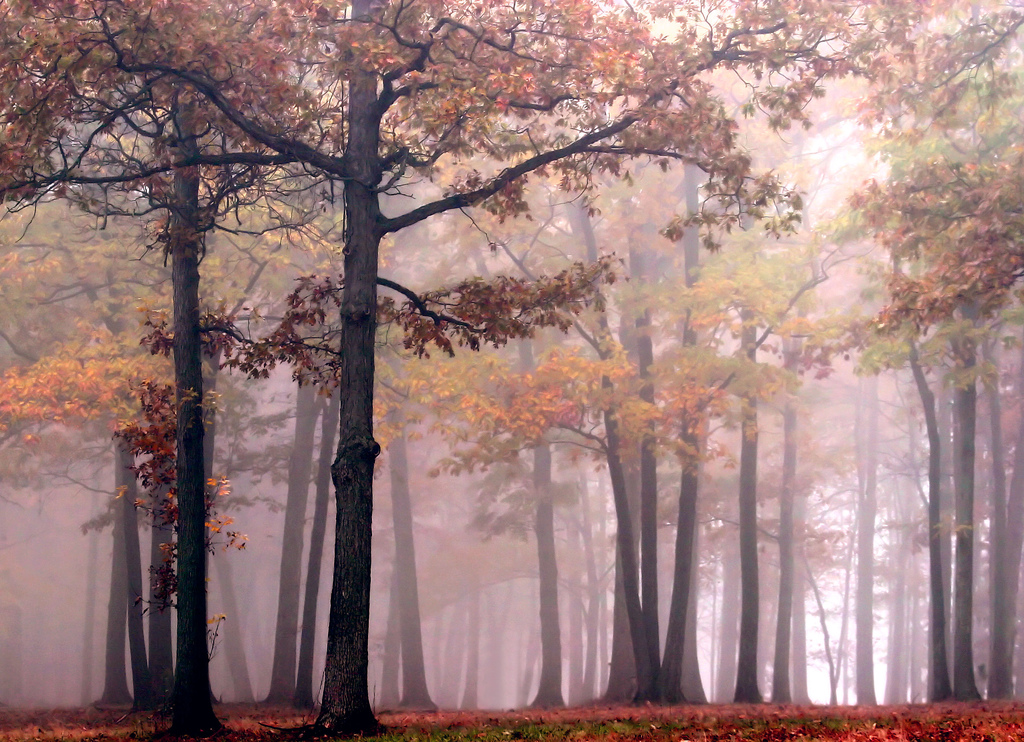 NS3310 - Physical Science Studies
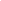 History of Life On Earth
Geologic Time
Relative Time
Law of Superposition
Uniformitarianism
Unconformities

Absolute Time
Radiometric Datine
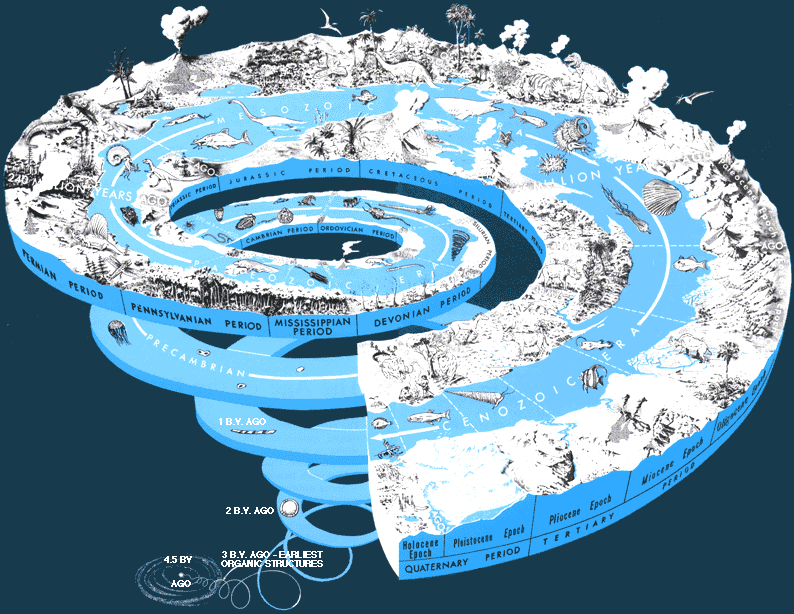 Earth History
Hopscotch Through Geologic Time
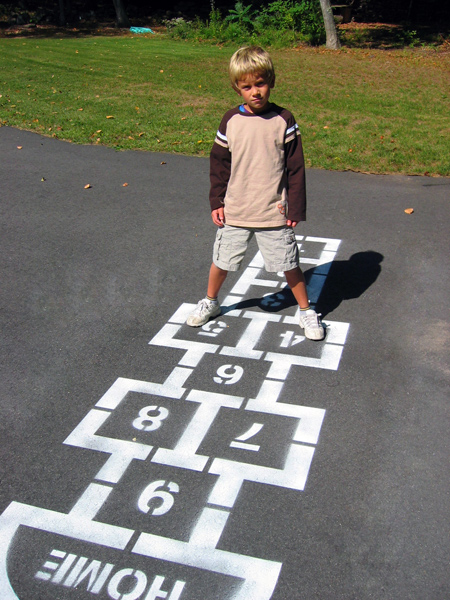 Paleobiology – The History of Life
Origin of Life


Evolution of Life
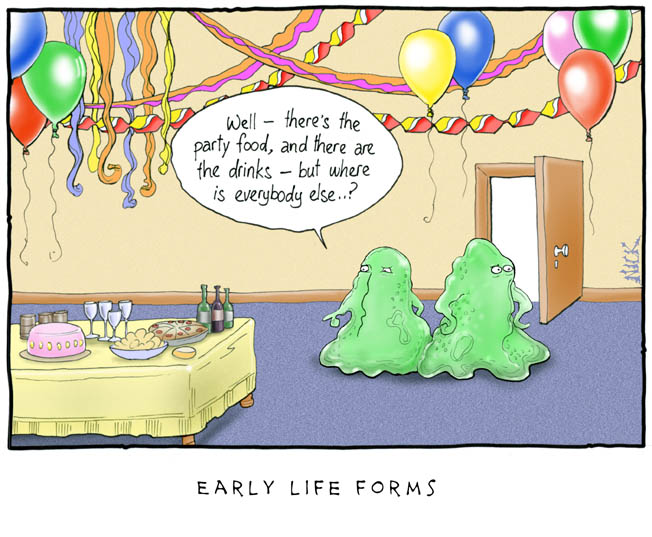 Hadean (4.5 to 3.96 bya)
Earth accreted from bolides.

Material differentiated into core, mantle, crust and atmosphere

Hostile conditions.

Early crust formation (detrital zircon grains dating to 4.2 bya found in sedimentary rocks), but no rocks still exist in the geologic record.
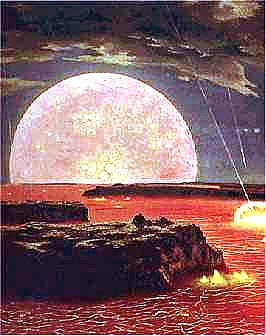 Archaen (3.96 to 2.5 bya)
Cratons form (continental accretion).

Early atmosphere (outgassing).

First organisms (3.3 to 3.5 bya) 
	Origin of life? once there
 	is a self-replicating
 	molecule, there is 
             natural 	selection

Extremophiles

Stromatolites
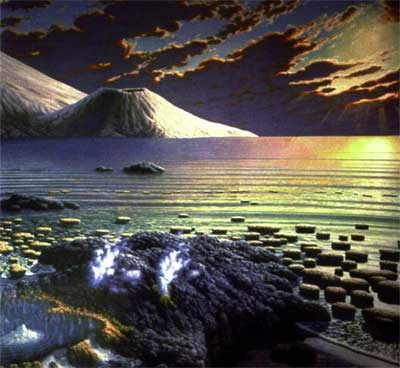 Proterozoic (2.5 to 0.54 bya)
Transition from Archaen type crustal evolution to current pattern of tectonic cycle.

Laurentia

Orogeny

Wilson cycles

Banded iron formations 
(red beds)
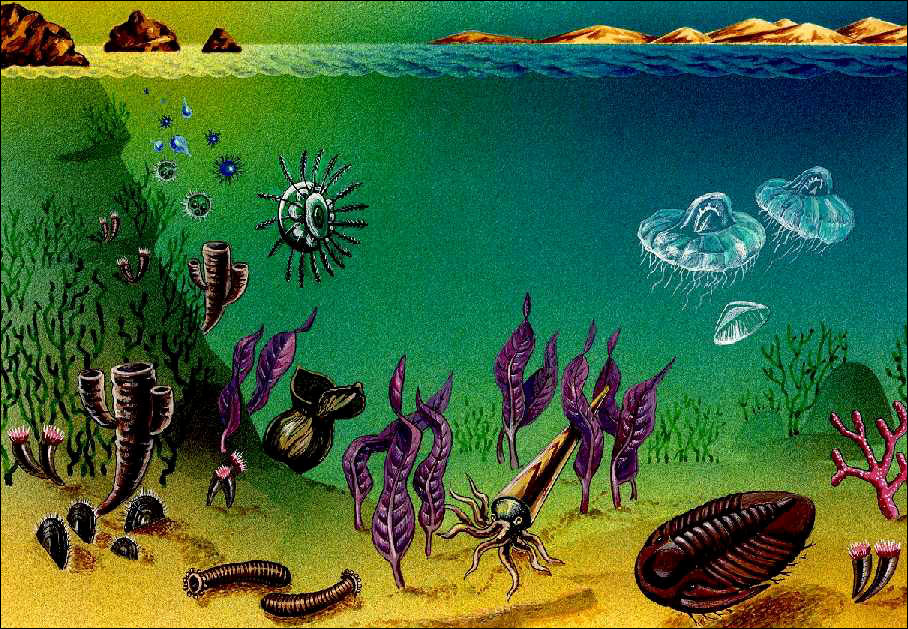 Prokaryototes (3.3 to 3.8 bya?)Photosynthesis (2.3 bya?)Eukaryotes (2.1 bya?)	endosymbiosis				sexual reproduction	multicelled organismsEdiacaran faunaSnowball earth?Early invertebrates?Ozone
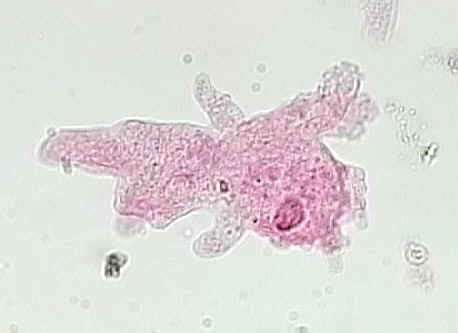 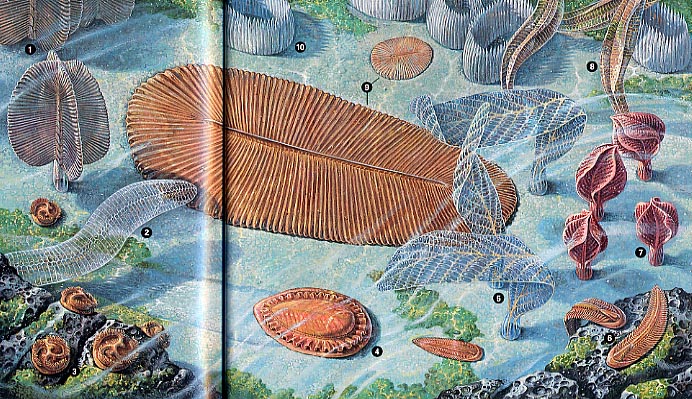 Tectonic History
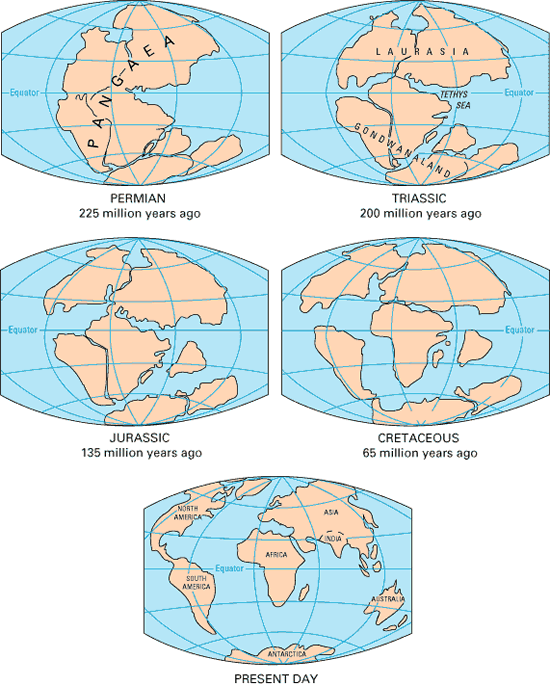 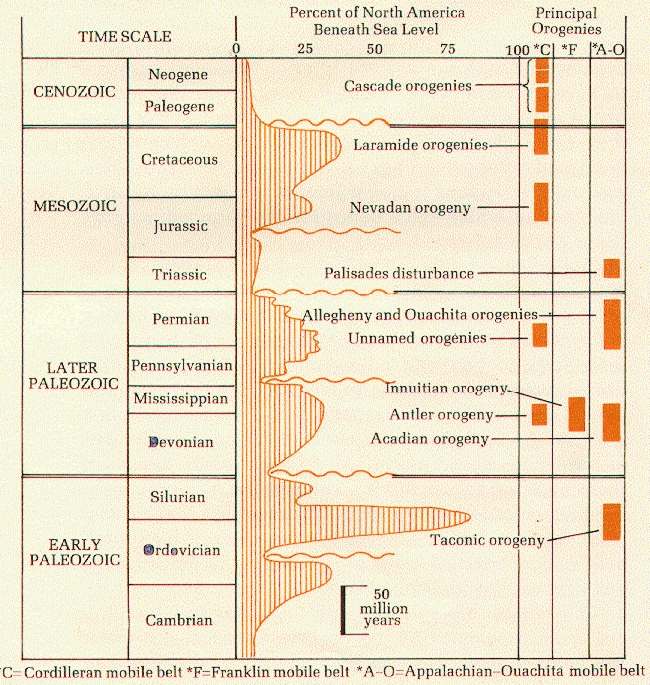 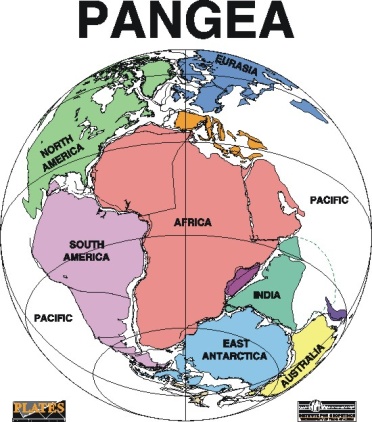 Mass Extinctions
End of the Permian
Anoxia
Flood basalts
Volcanism

K/T
Bolide impact
Cambrian Explosion (545 mya)
Emergence of shelley fauna

Marine ecosystem
	benthos
		epifauna
		infauna
	plankton
	nekton

	near shore (neritic)
	deep water (pelagic)

Trophic levels - PREDATION!
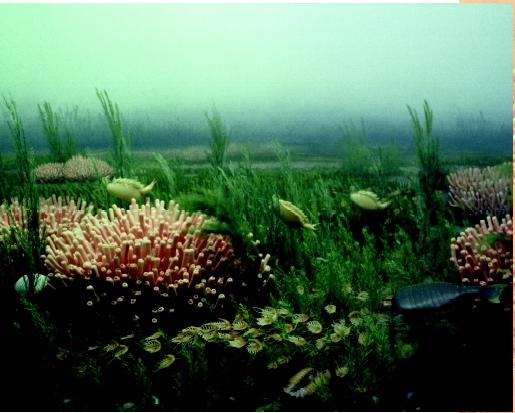 Burgess Shale
Experimentation of body plans
	Wiwaxia (mollusca)
	Hallucigenia (polychaete)
	Ottoia (annelid)

Trilobites (arthropods)

Brachiopods - chitinous, inarticulated

Archaeocyathids (reef building)

Echinoderms

(jawless fish - ostracoderms)
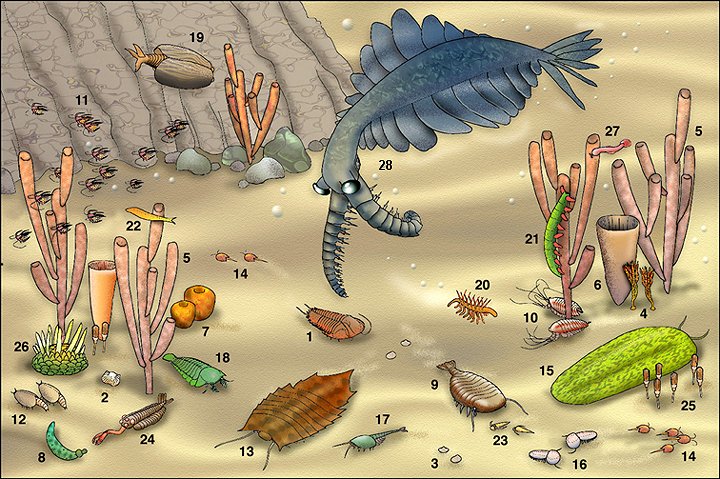 Ordovician
Acritarchs (phytoplankton)

Graptolites (zooplankton)

Conodonts (early chordata)

Mass extinction

	glaciation ?

(ostracoderms, first land plants, first land animals)
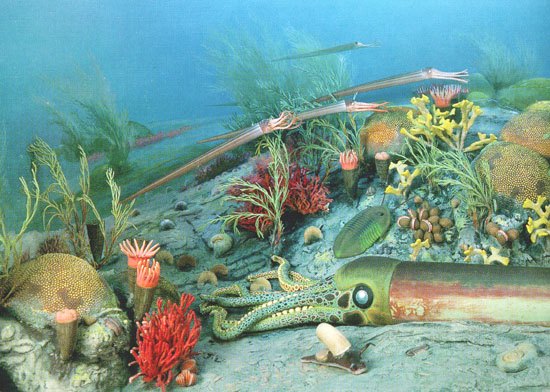 Silurian and Devonian
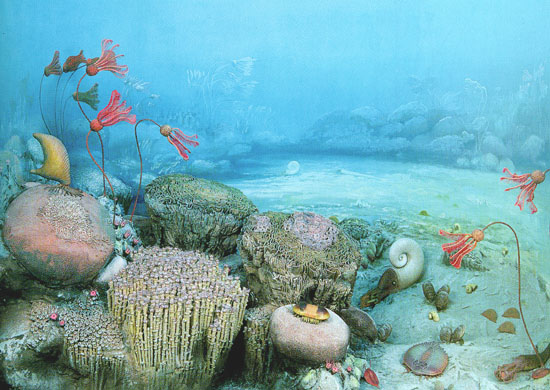 Major reef building

	tabulate and rugose coral

Eurypterids (arthropods)

Ammonites (mollusca - cephalapoda)

Devonian mass extinction

	reef and pelagic communities

(age of fishes, first jawed fish, first 
amphibians, first seed plants)
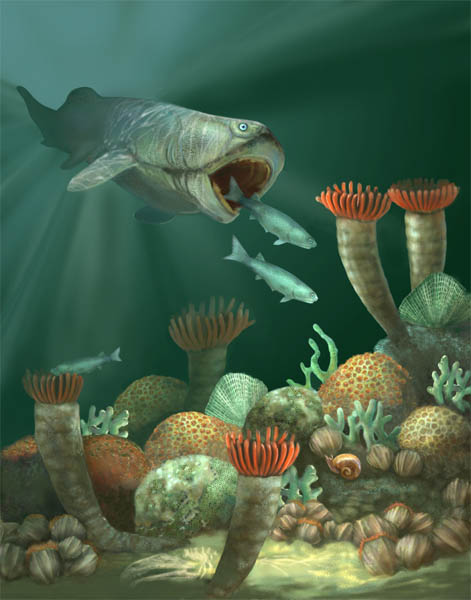 Carboniferous and Permian
Patch reefs

Lacy Bryozoans 

Crinoids

Blastoids

Brachiopods

	productids

Foraminifera

	fusulinids

Insects

(first reptiles, first gymnosperms)
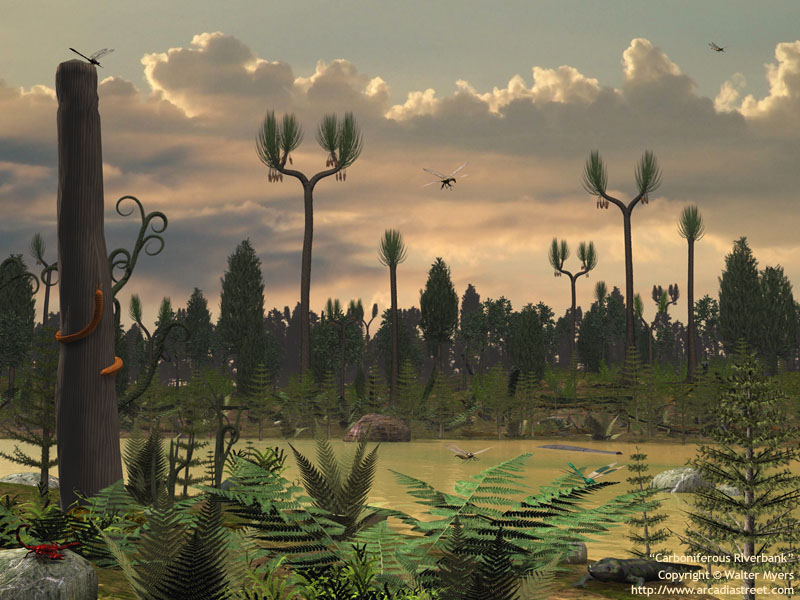 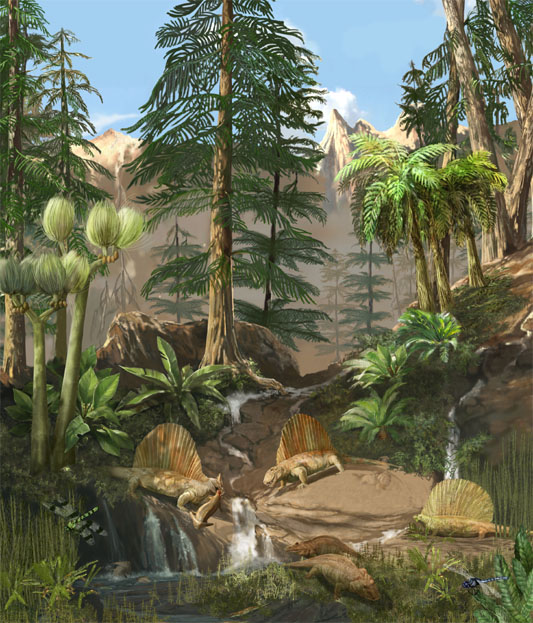 Permian Mass Extinction
50% marine vertebrates

90% marine invertebrates


Widespread marine regression

Anoxia

Methyl hydrates ?

Ocean turnover ?

Flood basalts ?

	Siberian traps
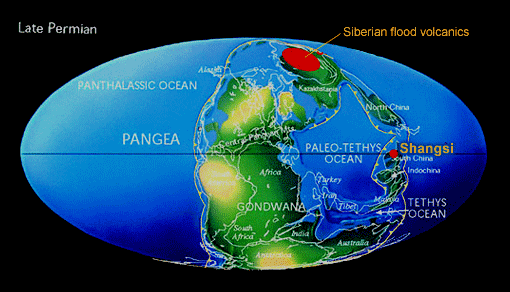 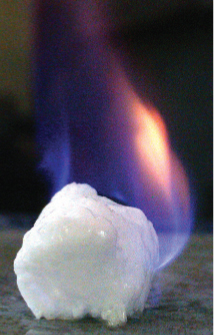 Mesozoic
Mollusca
	gastropods
	bivalves
	cephalopods
Coral
	scleractinians

Rudists (main reef builders)

Echinoids
	epifaunal and infaunal

Coccolithiphorids
Diatoms
Dinoflagellates

Foraminifera
Radolaria

(all major vertebrate groups, angiosperms)
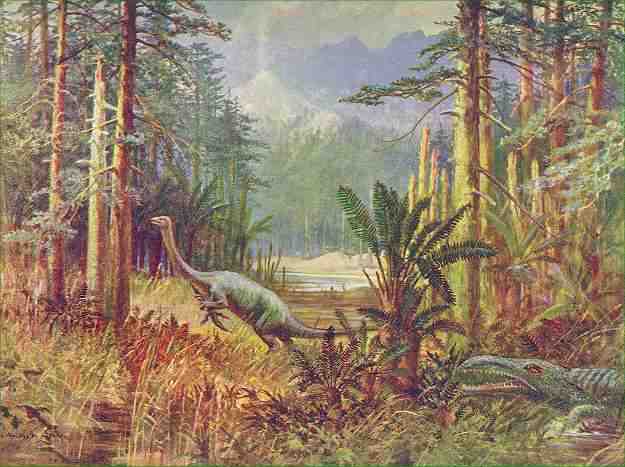 K/T Mass Extinction Event
75% of marine organisms
	including ammonites, rudists, marine reptiles)

Bolide impact (Chicxulub crater)
	iridium anomaly
	shocked quartz
	clay layer
	soot layer
	nuclear winter ?

Flood basalts
	deccan traps

Climatic boundary conditions
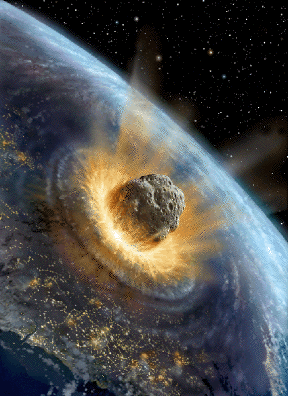 Cenozoic
Foraminifera			Diatoms
Thecamoebans			Dinoflagellates
Radiolarians			Coccolithophorids
					Nannoplankton

Corals				Porifera
Coelenterata			Annelida
Platyhelmenthes			Polychaeta
Nematoda				Bryozoa
Mollusca	

Arthropods			Echinoids
	insects
	arachnids
	decapoda
	crustacea
	isopods
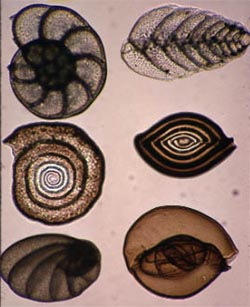 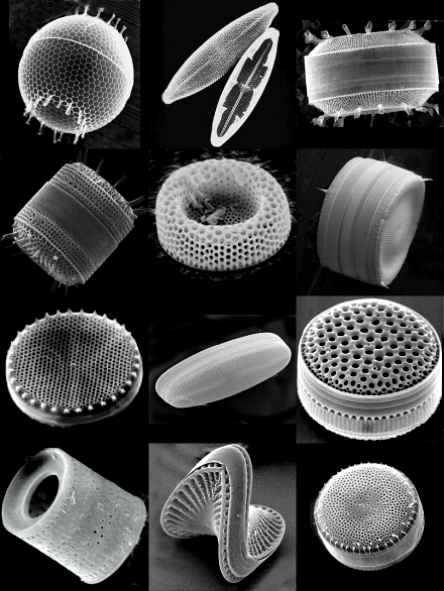 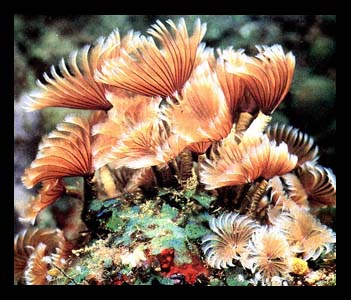 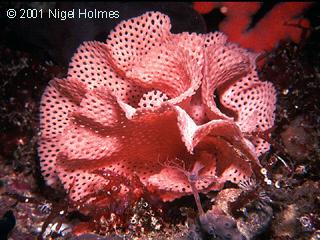 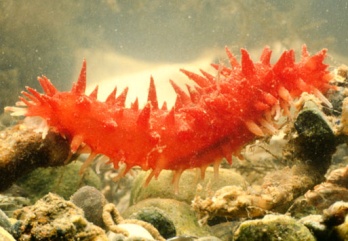 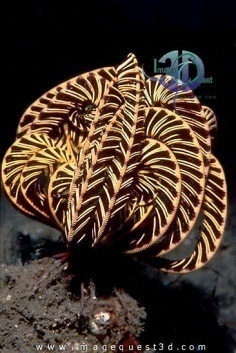 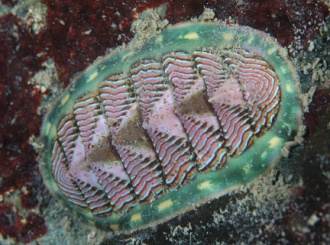 Vertebrates
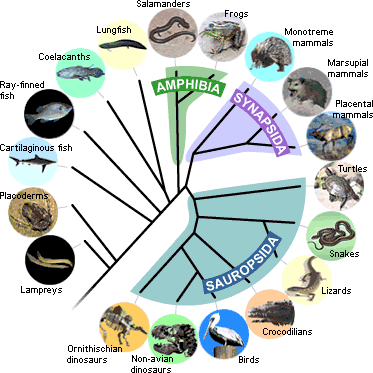 Cyclostomes – lampreys and hagfishes

Ostracoderms – primitive armored fishes (freshwater?)

Acanthodians  – first jawed vertebrates

Chondrichtyes – cartilagenous fishes

Osteichthyes – bony fishes
Lobe finned fishes
Ray finned fishes
Amphibians
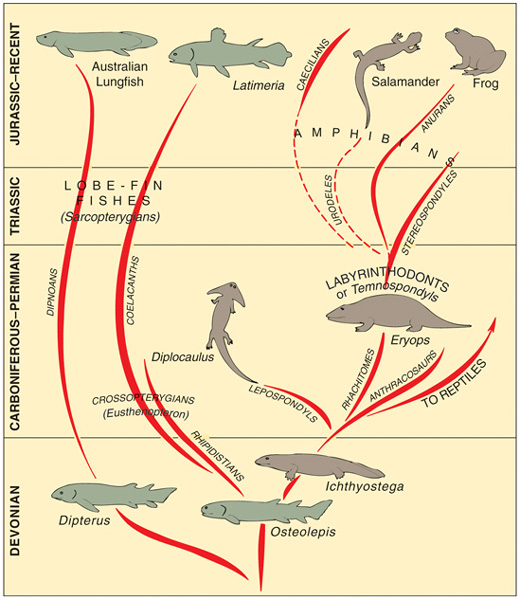 Crossopterygians
Labyrinthodonts
Anura
Urodela
Apoda

Adaptations to land
Reproductive
Skelatal
behavioral
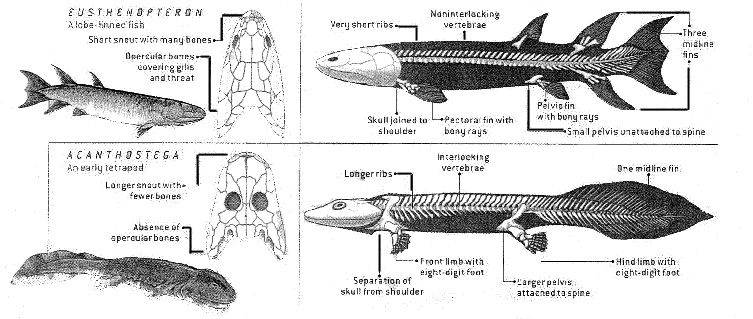 Early Reptiles
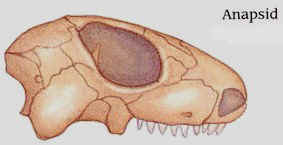 Further adaptations to land
Girdles
Shelled eggs
Skull

Stem reptiles (protorothyrids)
Euryapsida (sauropterygians - plesiosaurs)
Mesosauria (aquatic)
Ichthyopterydia (ichthyosaurs – fish reptiles)
Anapsida (chelonians – turtles)
Lepidosauria (eosuchians – ancestors of squamata (lizards and snakes))
Synapsida (mammal-like reptiles, dimetrodon, cynodonts)
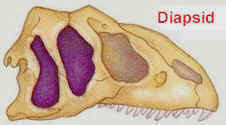 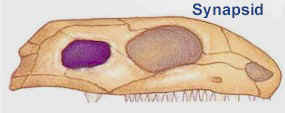 Archosauria (Ruling Reptiles)
Crocodilia
Pterosauria (flying reptiles)

Saurischia
Bipedal dinosaurs
Theropods
Sauropods
Birds

Ornithischia
Quadrapedal dinosaurs
Stegosaur
Ankylosaur
Ornithopod
Pachycephalosaur
ceratopsia
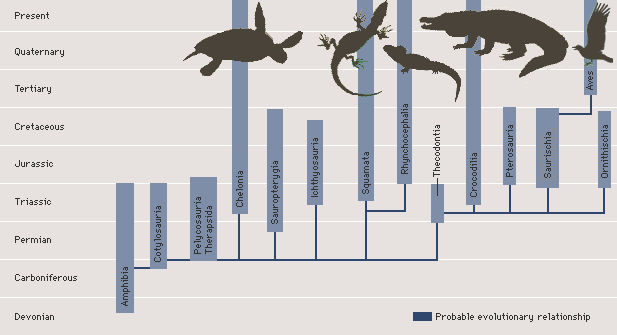 Birds (Aves)
Major adaptations
Feathers (?)
Flight
Thermoregulation (?)

Orders
Gaviiformes (loons)
Podicipediformes (grebes)
Procellariiformes (petrels, albatross)
Sphenisciformes (penguins)
Pelecaniformes (pelicans, cormorants, 
      frigate birds)
Ciconiiformes (herons, storks, flamingos)
Anseriformes (ducks, geese, swans)
Falconiformes (birds of prey)
Galliformes (fowls)
Ralliformes (cranes, rails)
Diatrymiformes (diatryma)
Charadriiformes (gulls, terns, auks)
Ichthyornithiformes (ichthyornis)
Columbiformes (doves and pigeons)
Psittaciformes (parrots)
Cuculiformes (cuckoos and road runners)
Strigiformes (owls)
Caprimulgiformes (oilbirds, goatsuckers, whippoorwill)
Apodiformes (hummingbirds)
Coliiformes (mousebirds)
Coraciiformes (kingfishers, hornbills)
Piciformes (woodpeckers)
Passeriformes (perching birds)
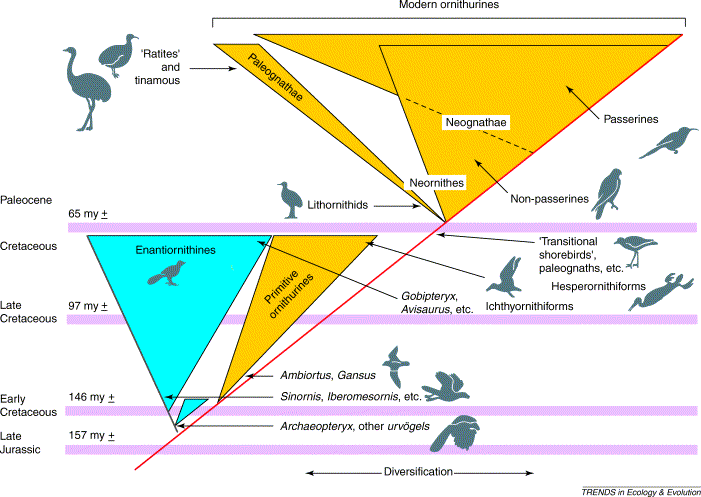 Mammals
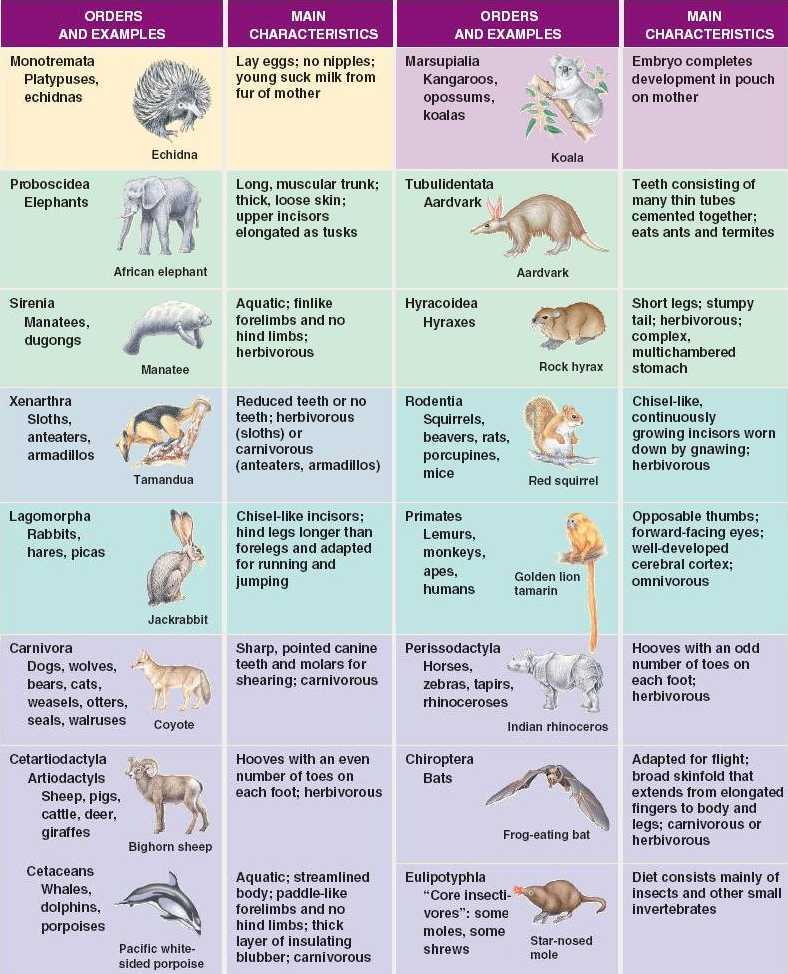 Major adaptations
Hair
Live birth
Parental investment (?)

Monotremes (prototheria)

Marsupials (metatheria)

Placentals (eutheria)
Placental Orders
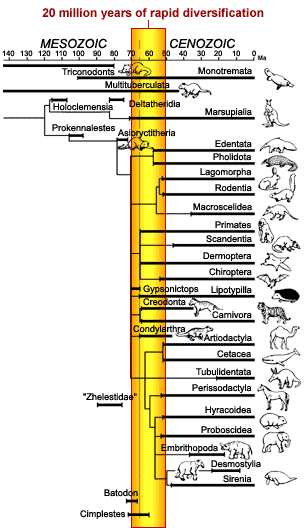 Insectivora (shrews, hedgehogs, moles)
Chiroptera (bats)
Dermoptera (flying lemurs)
Carnivora (dogs, wolves, cats, bears, weasels)
Creodonts
Miacids
Tubulidentata (aardvark)
Rodentia (squirrels, rats, woodchucks)
Pholidota (pangolins)
Lagomorpha (rabbits, hares, pikas)
Edentata (sloths, anteaters, armadillos)
Cetacea (whales, dolphins, porpoises)
Proboscidea (elephants, mammoths)
Hyracoidea (hyraxes)
Sirenea (manatees)
Perissodactyla (odd-toed ungulates – horses, zebras, tapirs, rhinos)
Artiodactyla (even-toead ungulates – swine, camels, deer, hippos, antelopes, cattle, sheep, goats)
Primates (lemurs, monkeys, apes, humans)
Creodonta (primitive carnivorous mammals)
Palaeoryctoids (shrew-like mammals)
Condylarthra (ancestral ungulates)
Embrithopoda (subungulates)
Desmostylia
Plants
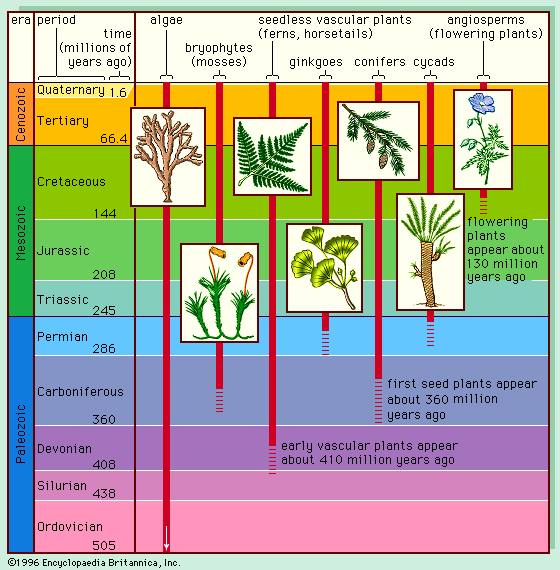 Division Anthocerophyta (Hornworts)
Division Bryophyta  (Mosses)
Division Hepatophyta (Liverworts – first land plants – first true plants)
Division Lycophyta (Club Mosses – first vascular plants)
Division Sphenophyta (horsetails)
Division Psilophyta (Whisk Ferns – primitive vascular plants, possibly reduced from previous fern-like ancestors)
Division Pterophyta (Ferns)
Division Cycadophyta (Cycads)
Division Ginkgophyta (Ginkos)
Division Coniferophyta (Conifers)
Division Gnetophyta (vessel-bearing gymnosperms, ancestral to flowering plants)
Division Anthophyta (Flowering Plants)
Plant Adaptations
Reproduction/Life cycles
From slime molds to mosses
Spores
Seeds
Gymnosperms
Angiosperms

Food and water transport
Non-vascular plants
Vascular plants
Monocots
dicots
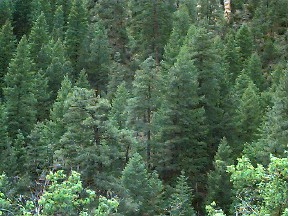 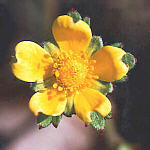 Plant – Animal Interactions
Biomes

Photosynthesis/Respiration 
   (the carbon cycle)

Trophic levels (energetics)

Avoidance strategies

Reproductive strategies (vectors)
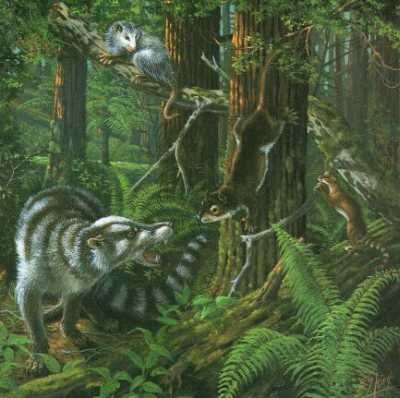 Key Concepts
The earth is 4.5 billion years old

The present is the key to the past

Geologic time is divided into Eons, Eras, Periods, Epochs and Ages

The Phanerazoic Eon is divided into three Eras, the Paleozoic, Mesozoic and Cenozoic

Studying rocks and the fossil record takes us on a Hopscotch Through Geologic Time